«Чистый город» Реж
Команда Futuro
Команда
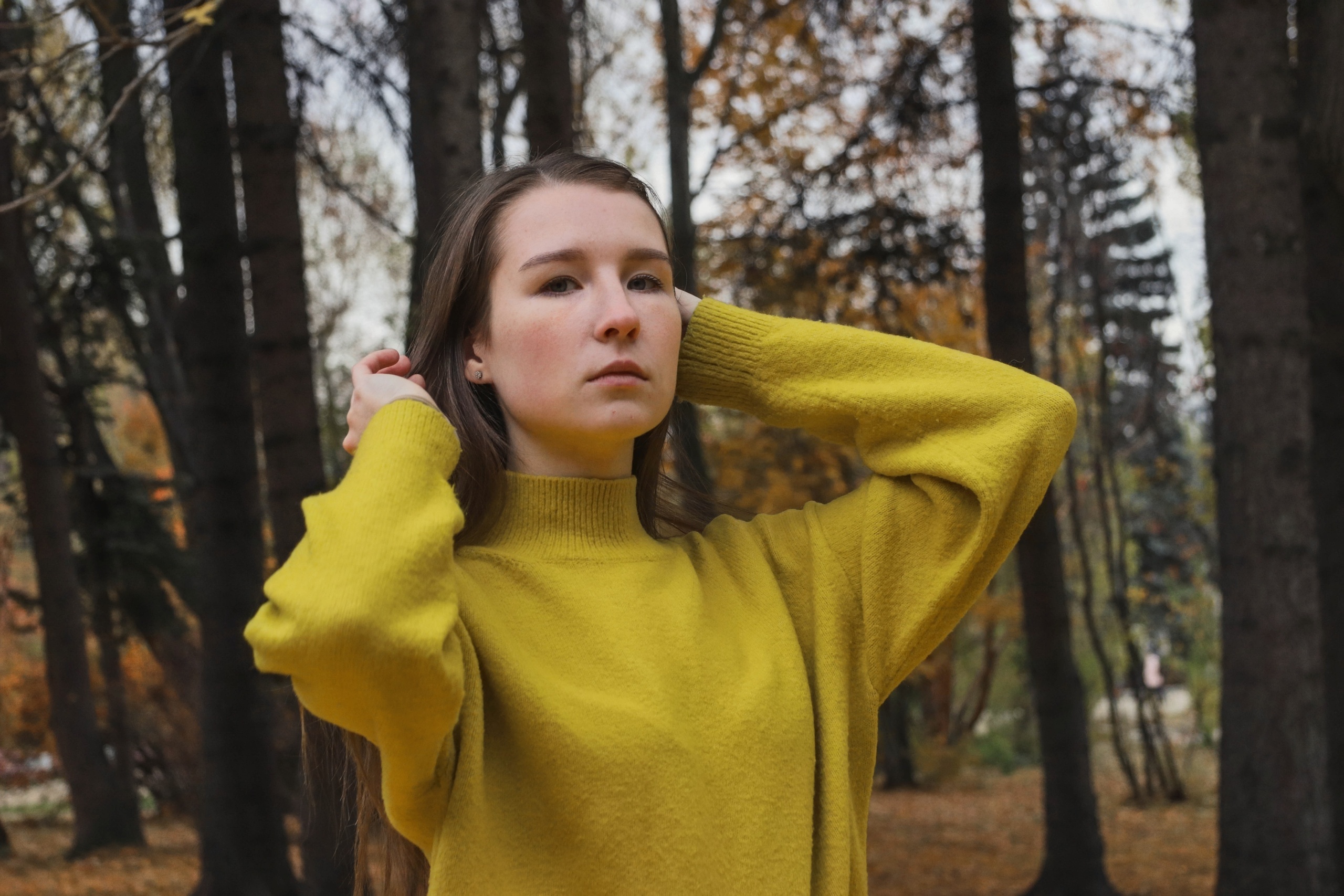 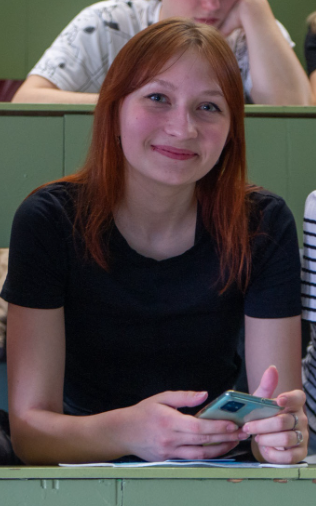 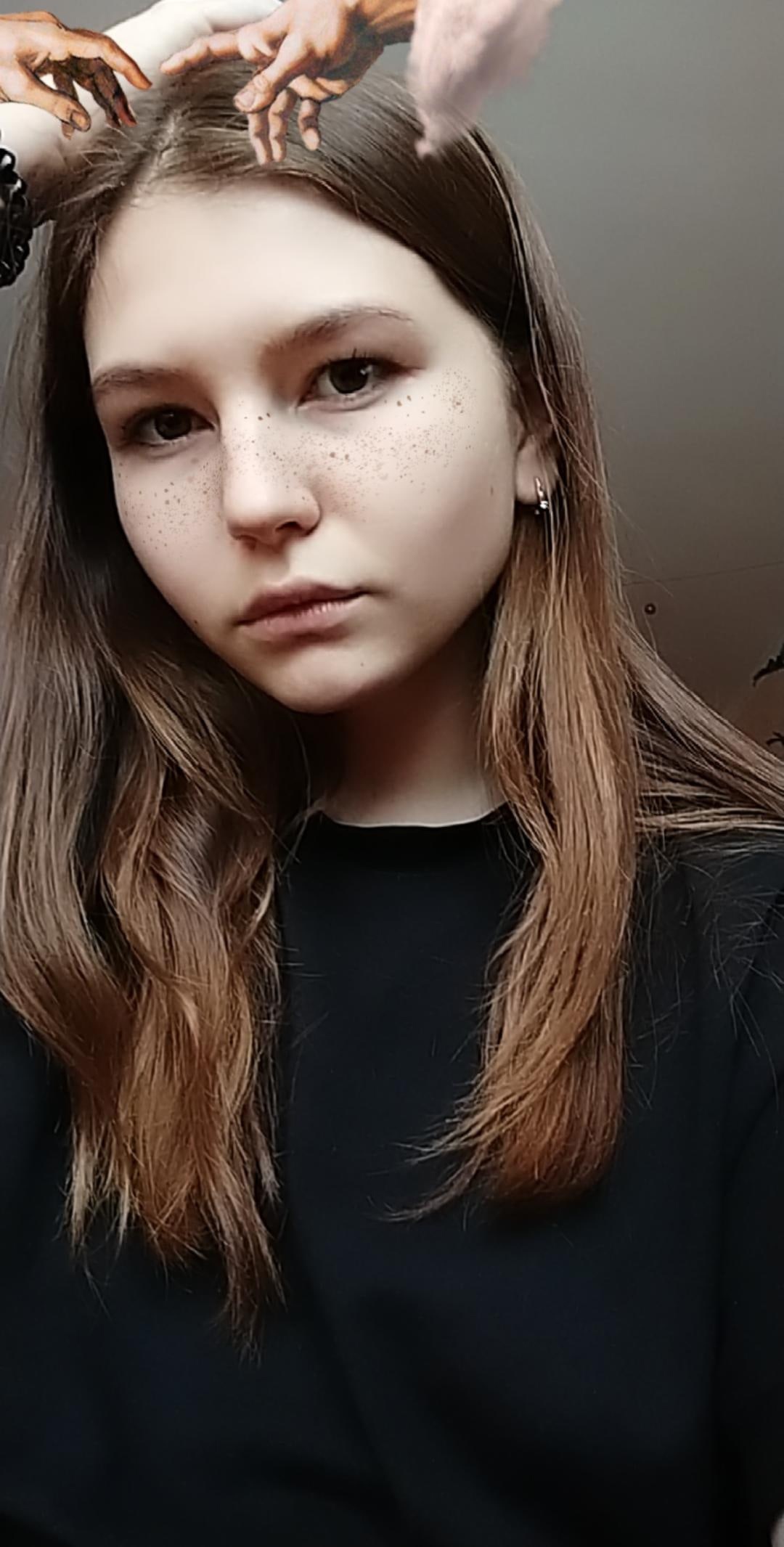 Мосина Яна Алексеевна
Тимлид
Токписева Анастасия Антоновна
Аналитик
Федорова Елизавета Евгеньевна
Программист
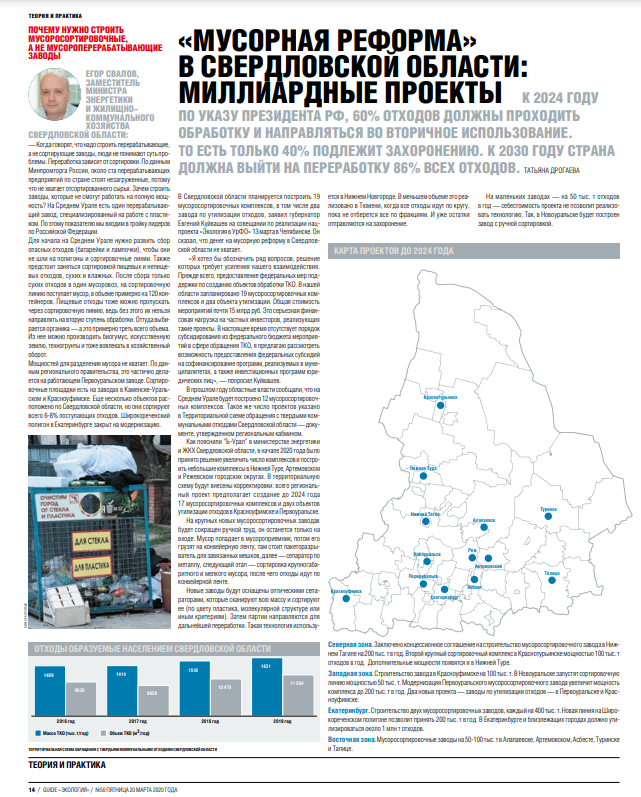 Егор Свалов: «Для начала на Среднем Урале нужно развить сбор опасных отходов (батарейки и лампочки), чтобы они не шли на полигоны и сортировочные линии. Также предстоит заняться сортировкой пищевых и непищевых отходов, сухих и влажных».
КОМЕРСАНТЪ / GUIDE «ЭКОЛОГИЯ» / 
№50 ПЯТНИЦА 20 МАРТА 2020 ГОДА
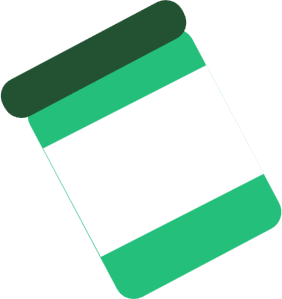 Задача, которая реализуется данным продуктом
В наше время проблема экологии стоит очень остро, поэтому мы решили посвятить свой проект именно ей.
Целевая аудитория
Жители города Реж всех возрастов
01
02
Активисты экологических групп
03
04
Граждане, которые хотят начать помогать экологии
Активные экологически ориентированные граждане
Цели проекта
Увеличить заинтересованность жителей в помощи родному городу
Уменьшить экологическую проблему города Реж
За 6 месяцев создать полезное приложение
Конкуренты
Основные наши конкуренты это Яндекс карты и Recycle Map
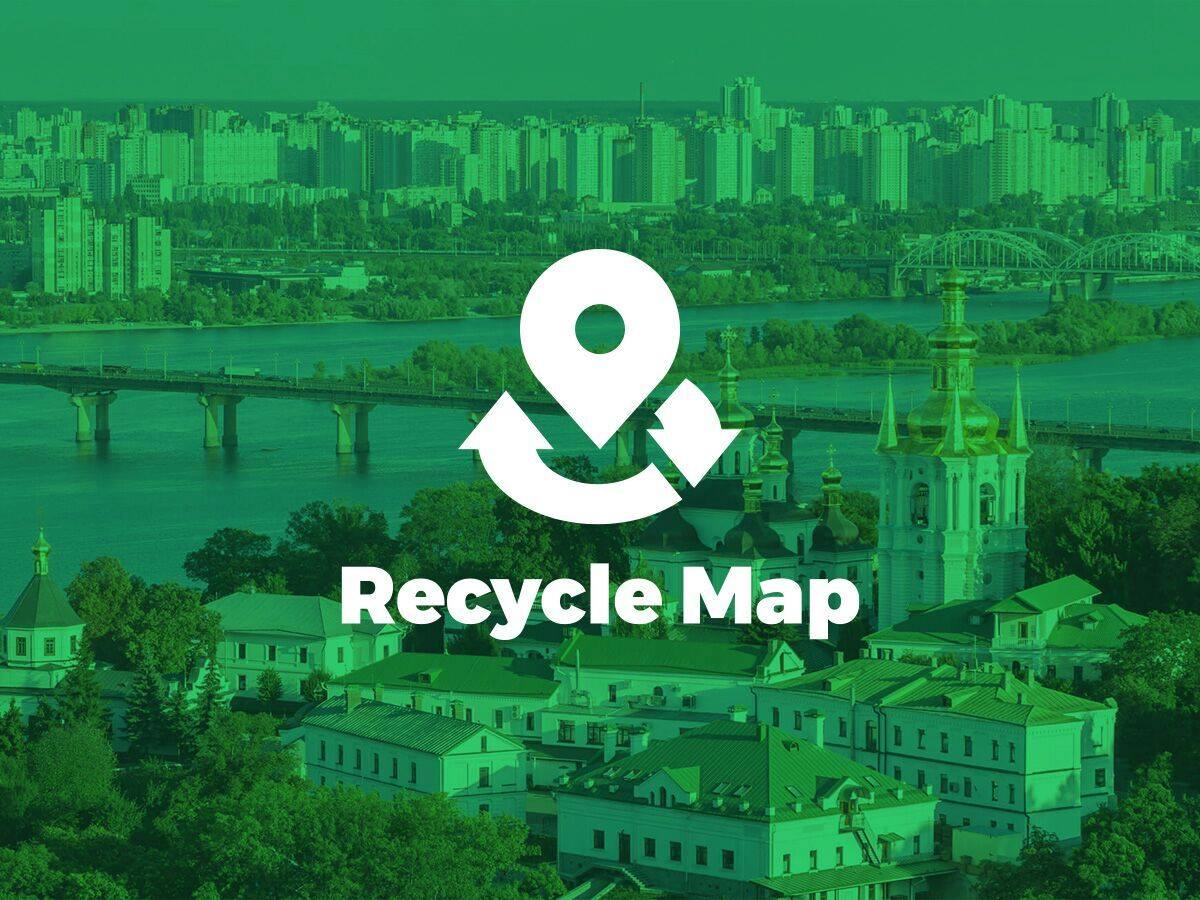 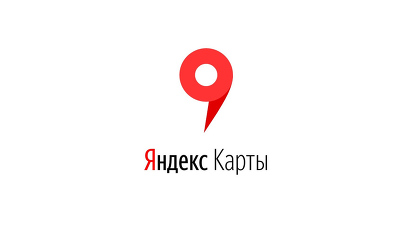 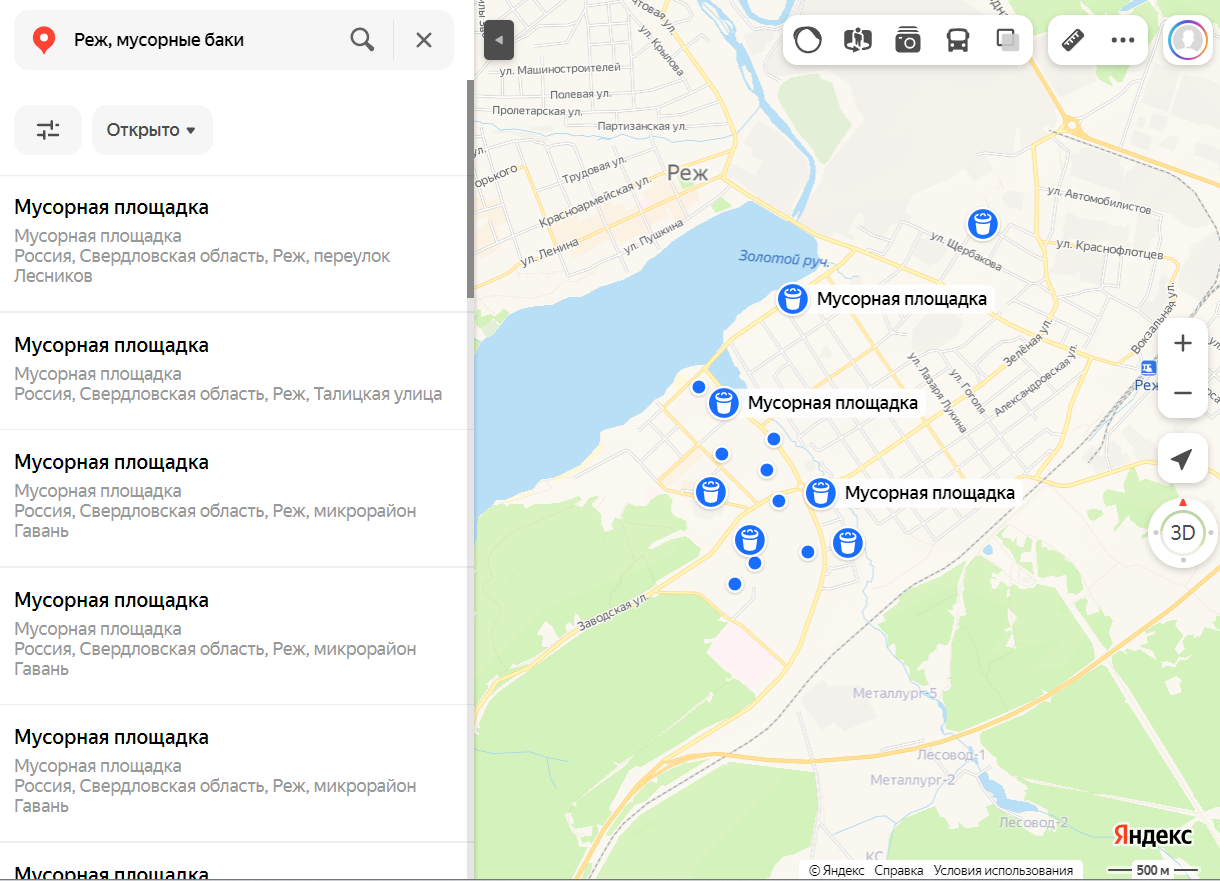 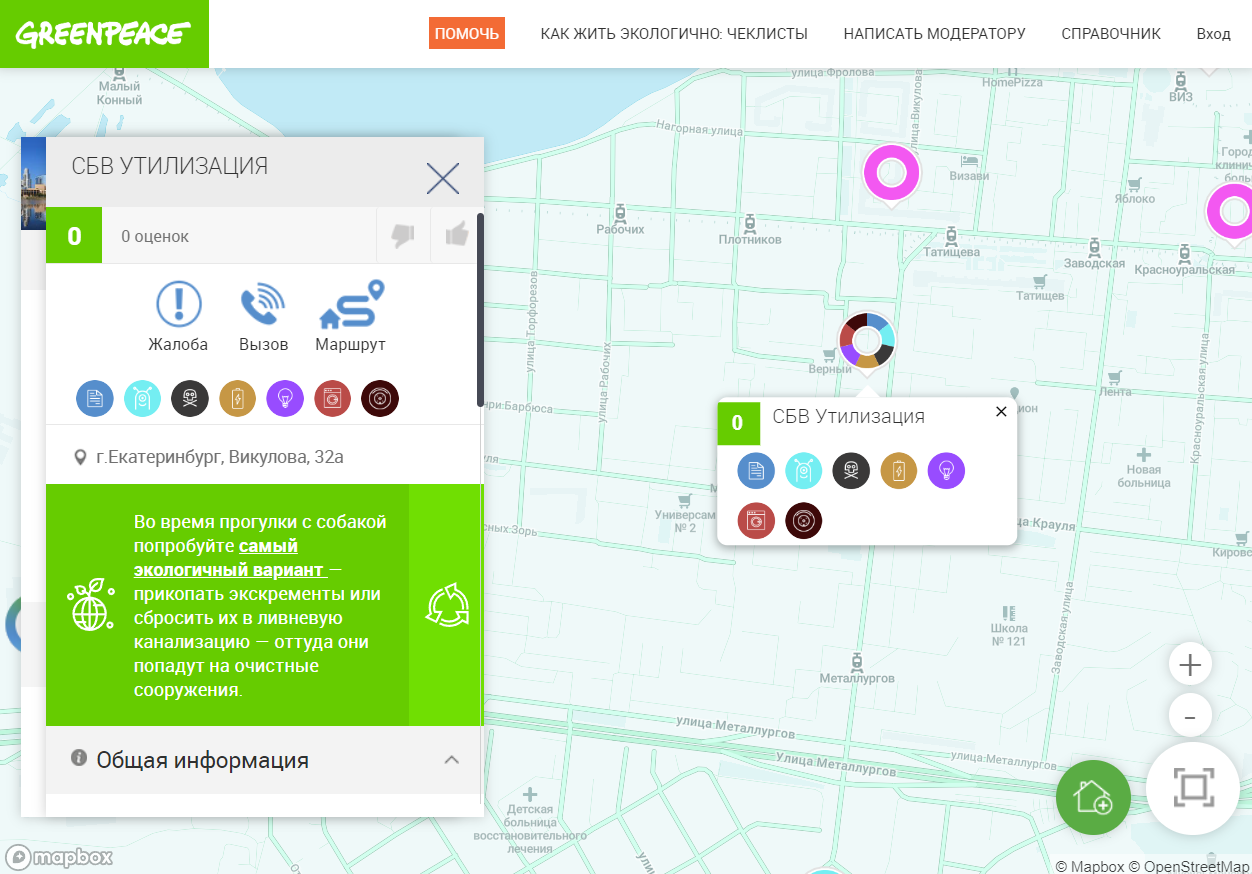 В чем уникальность проекта?
Отмечены все пункты  сдачи и переработки мусора
Актуальность информации
Есть даже самые маленькие города
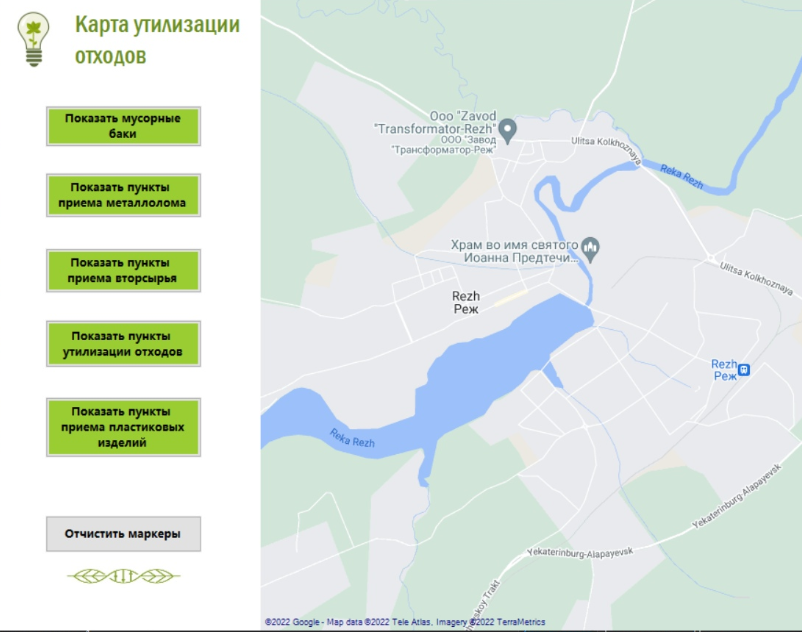 Основные требования к продукту
Понятный интерфейс
Актуальность информации
Простота поиска
Visual Studio 2019
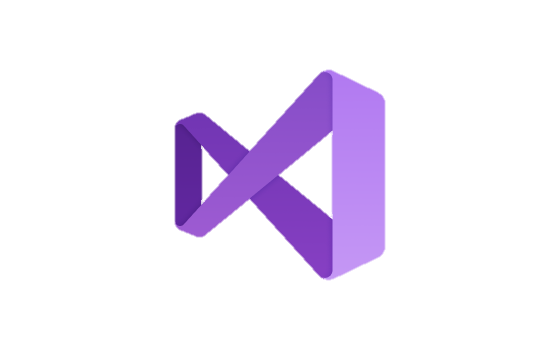 GMap.Net
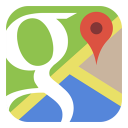 Windows forms
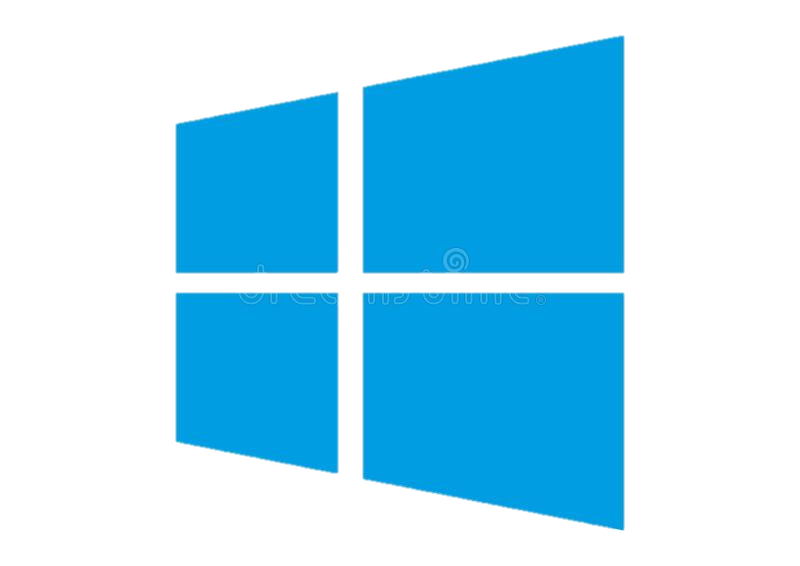 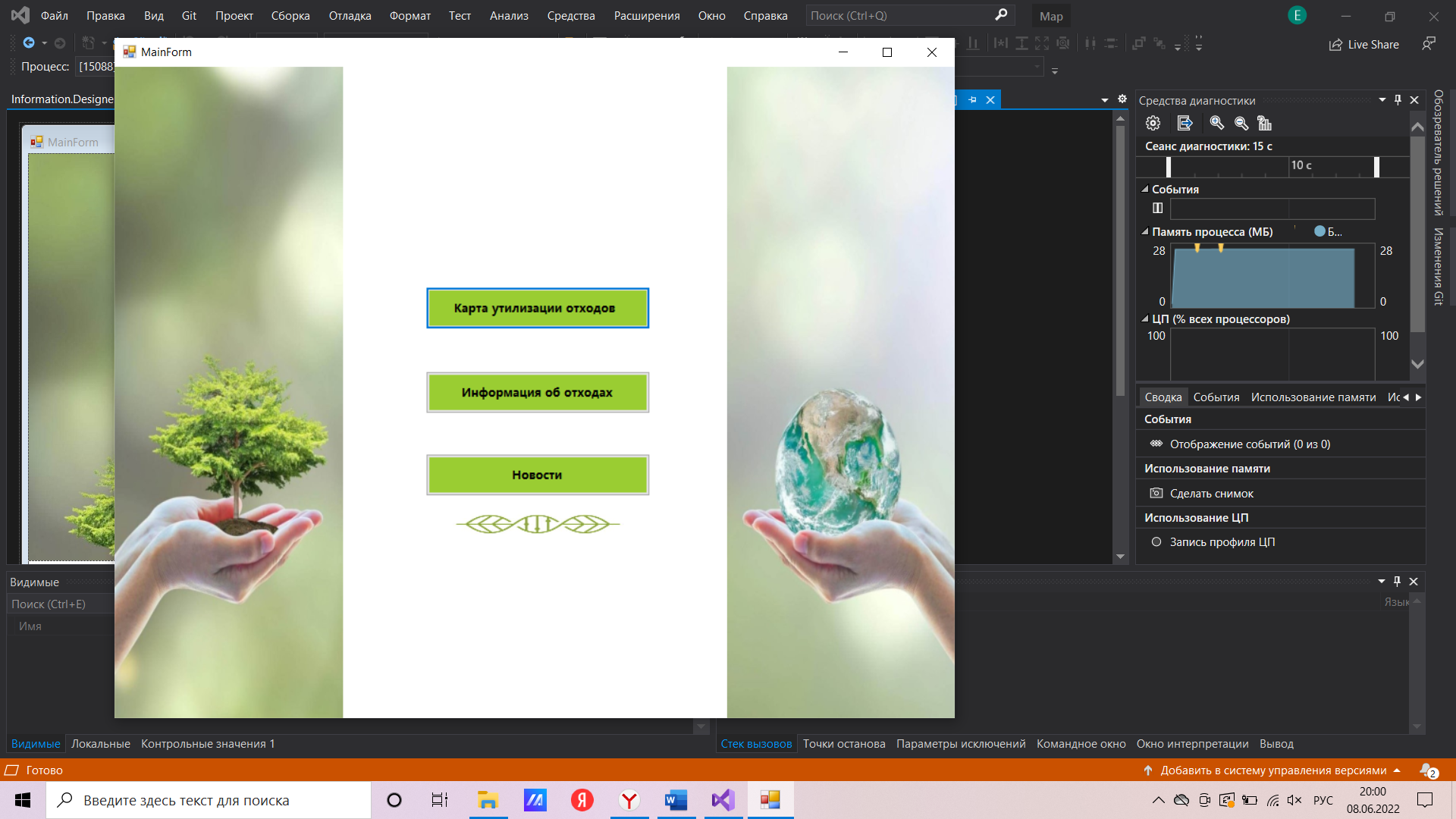 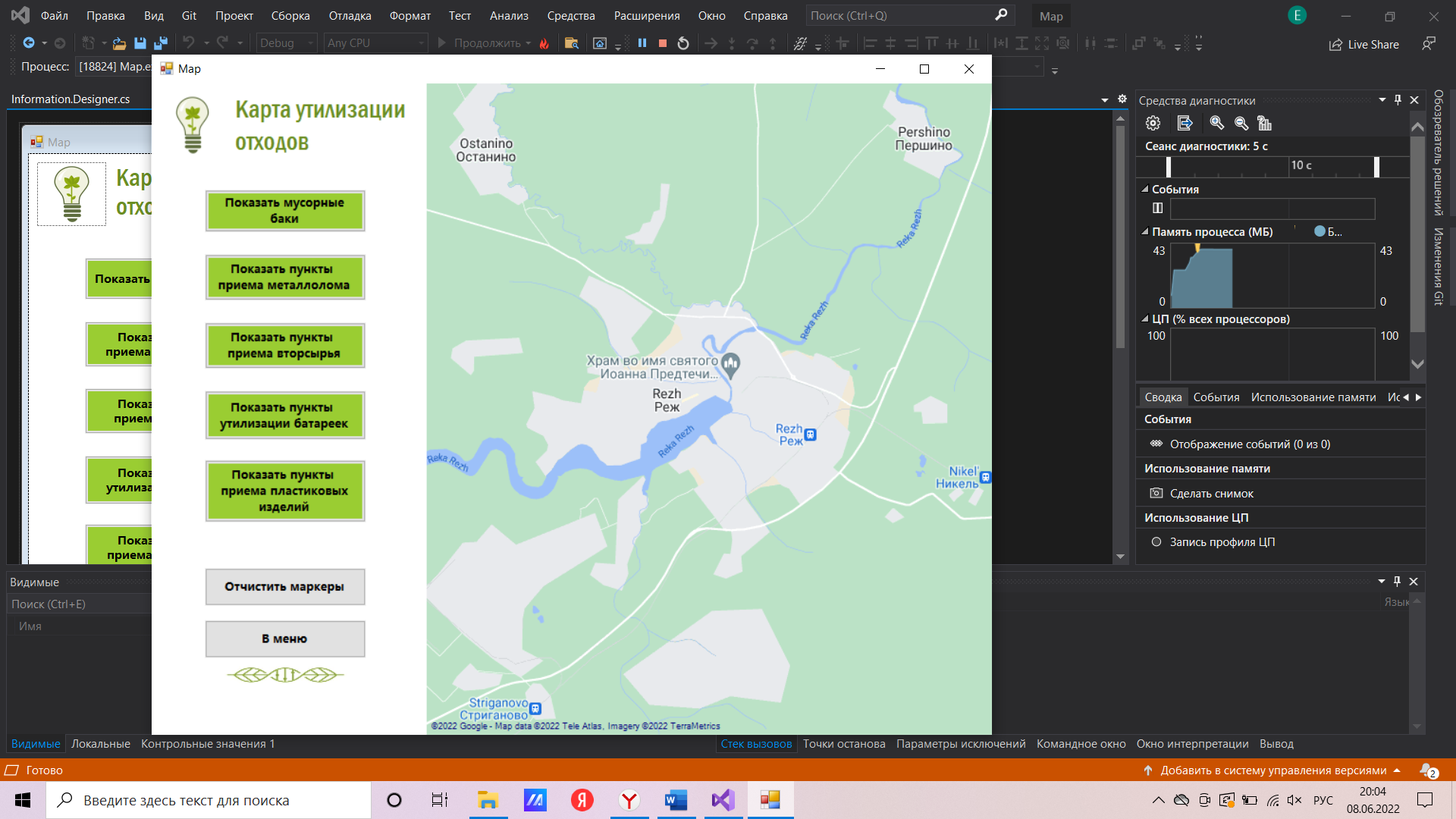 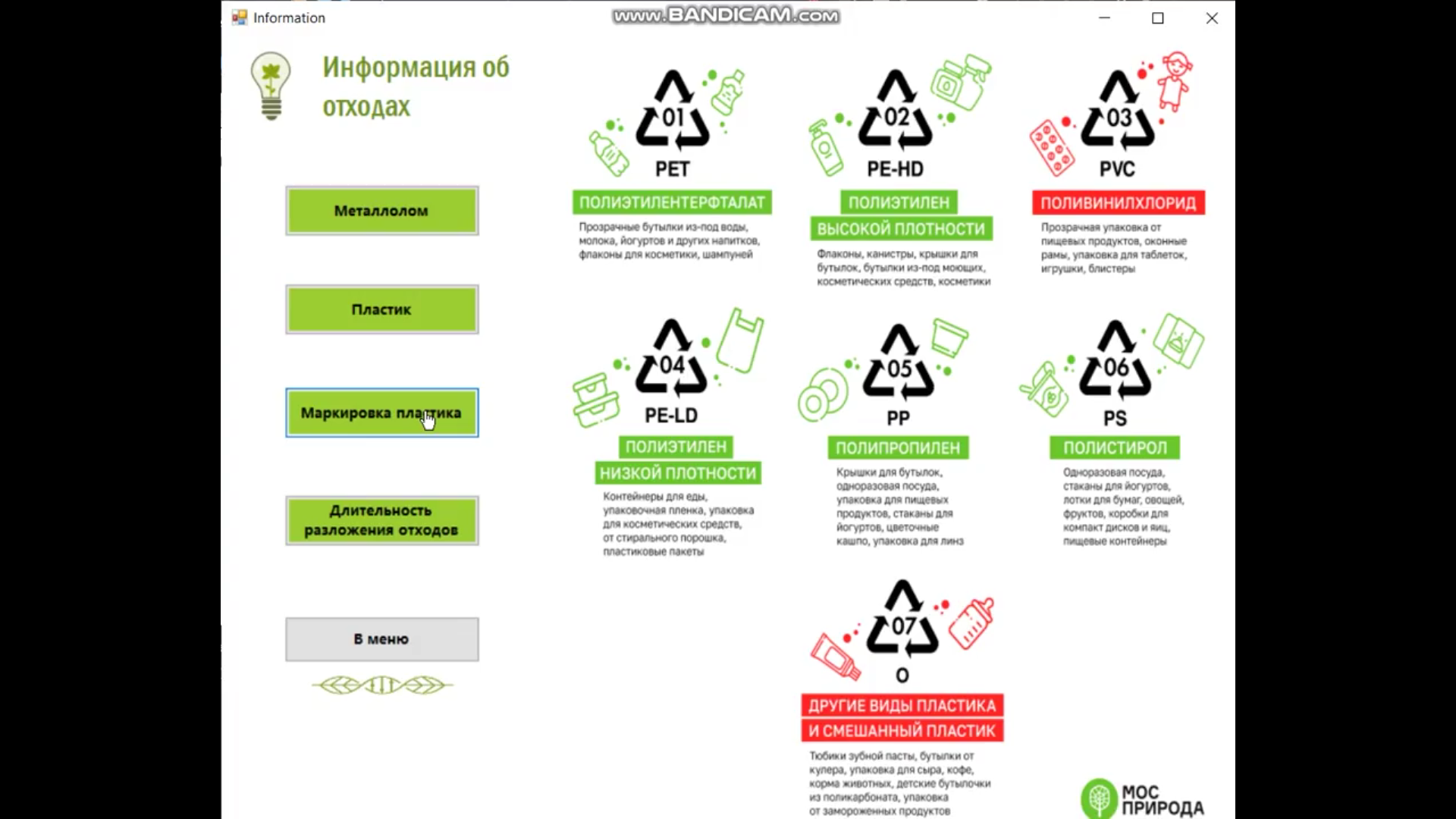 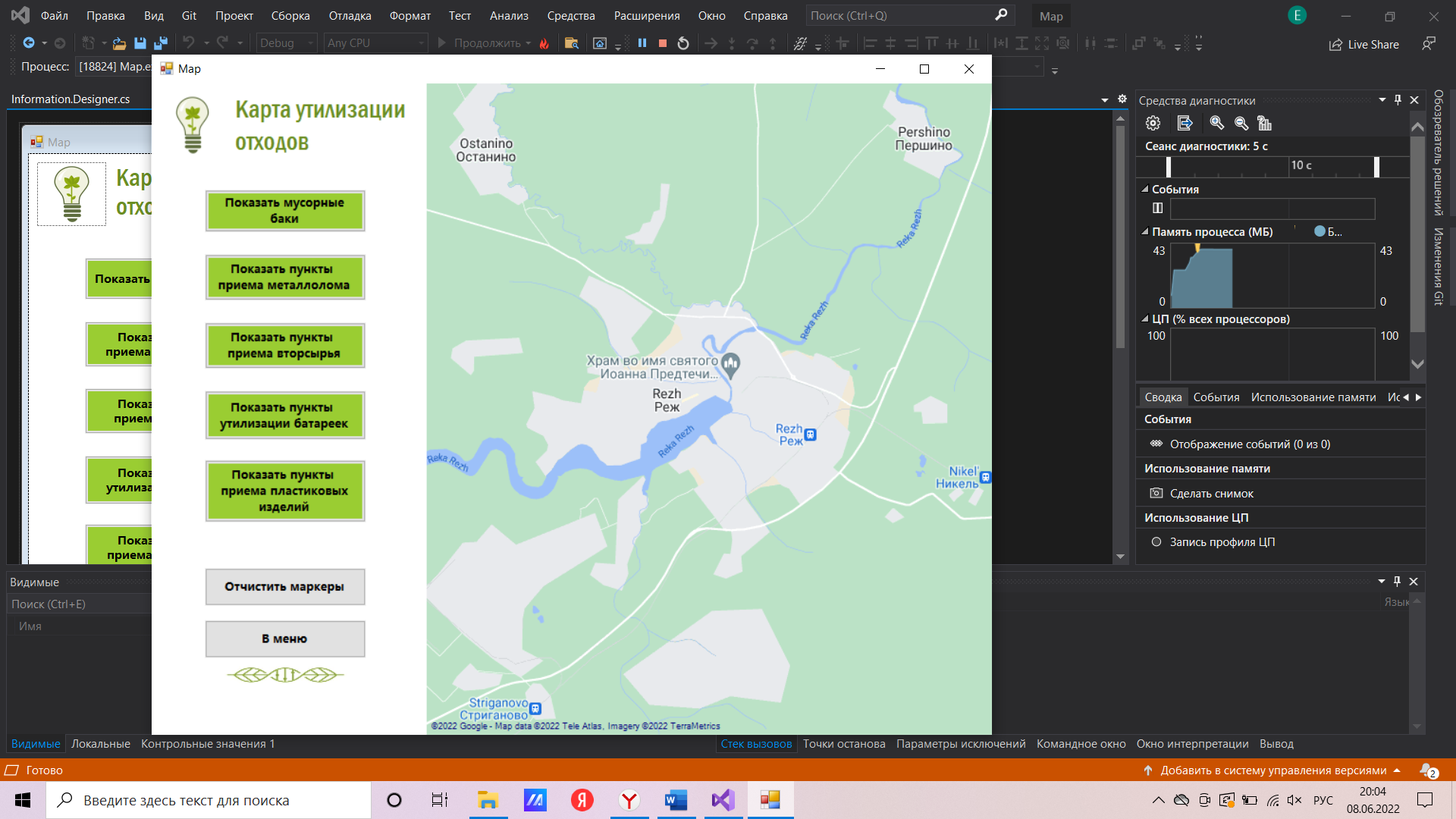 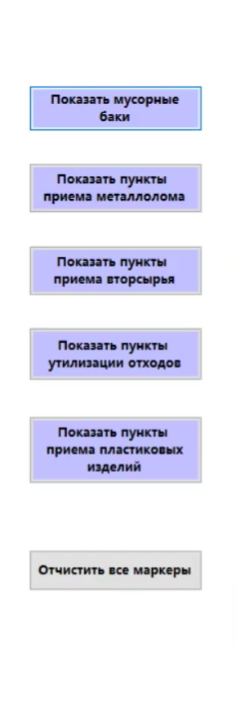 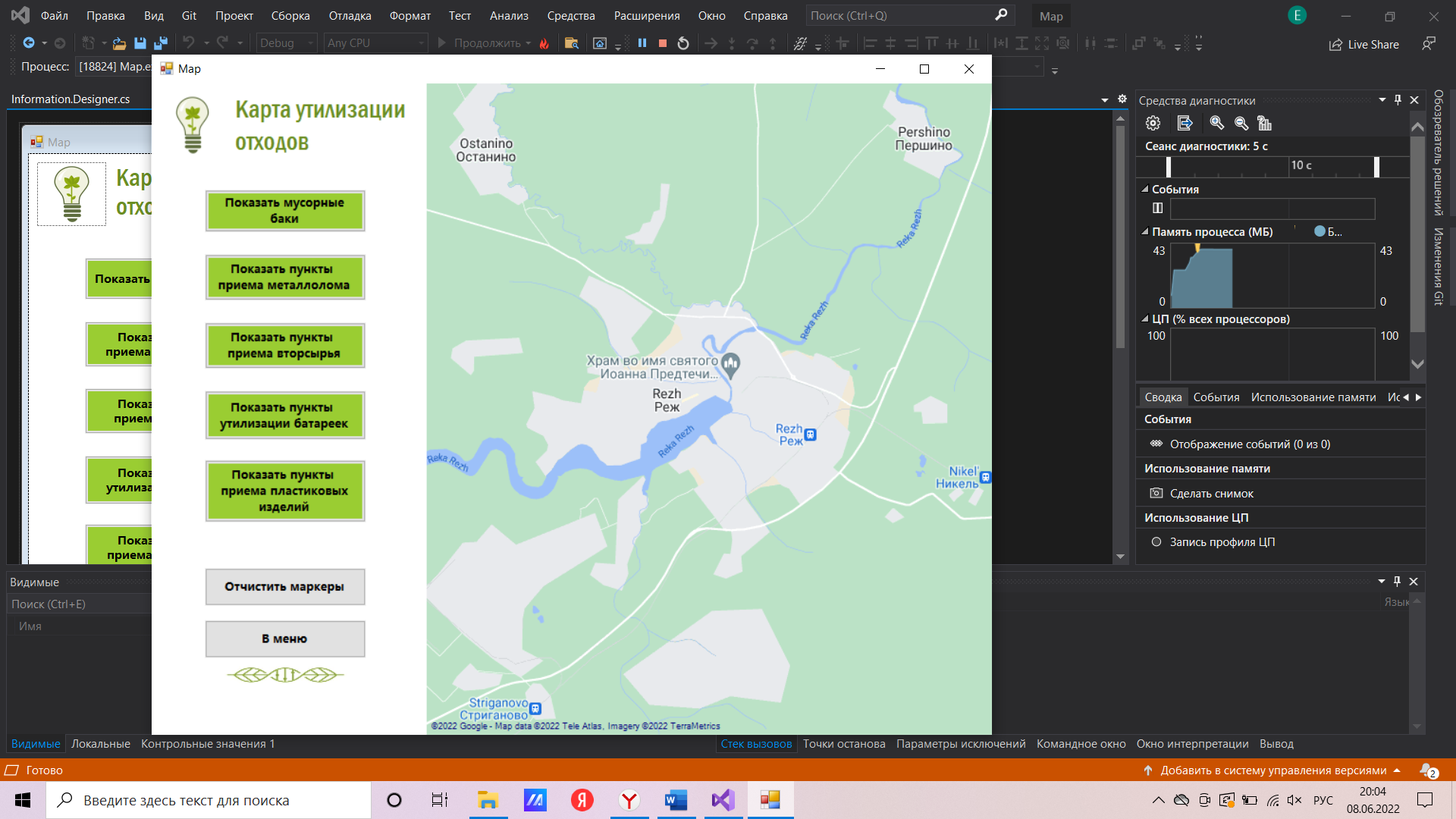 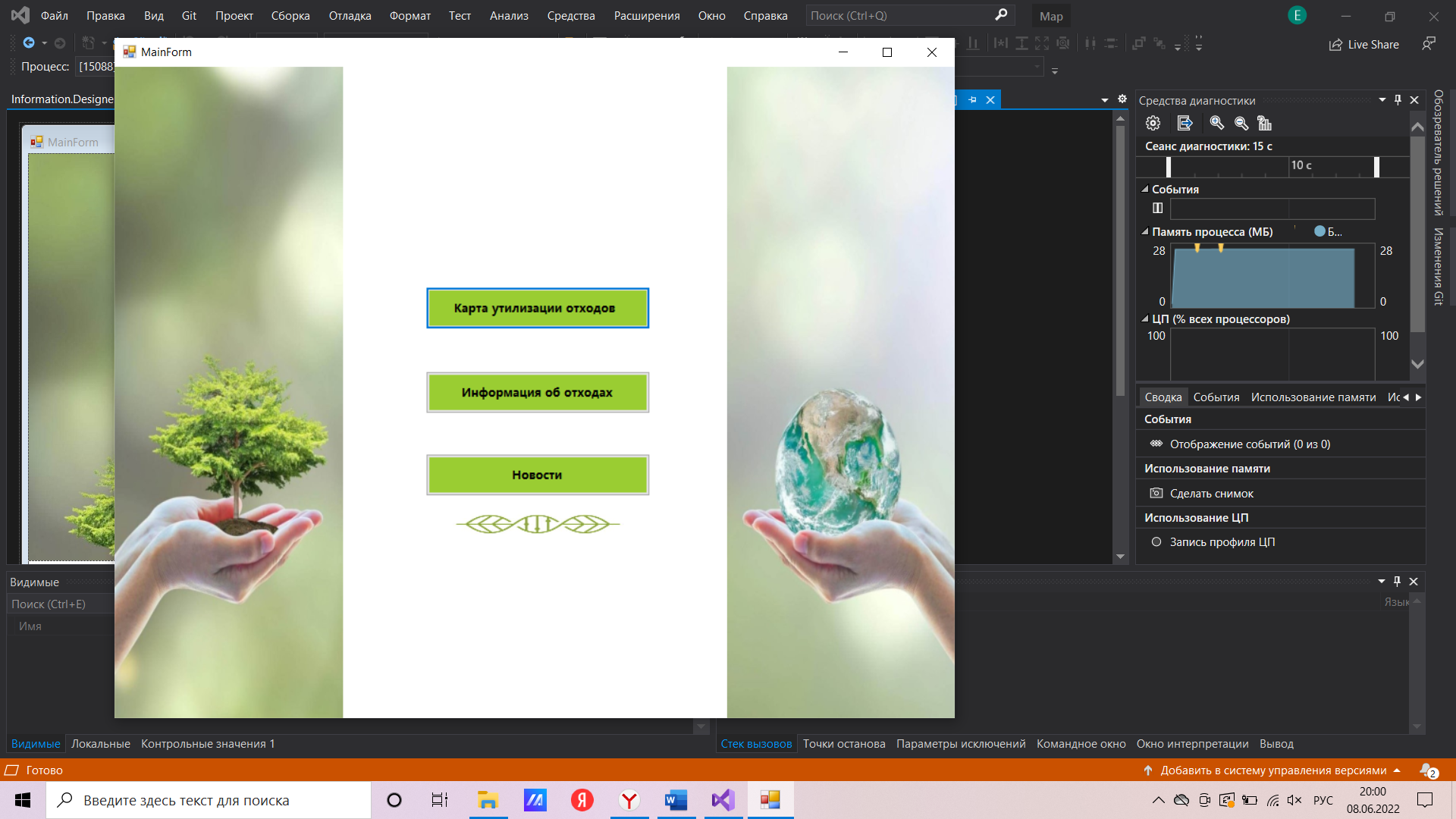 Визуализация города – «Чистый город Реж»
Команда Futuro:
1. Мосина Яна Алексеевна (тимлид)- https://vk.com/mn.yana
2. Токписева Анастасия Антоновна (аналитик)- https://vk.com/n.tokpiseva
3. Федорова Елизавета Евгеньевна (программист) - https://vk.com/sugarikl
Демонстрационное видео работы приложения
https://drive.google.com/file/d/1sJTTMQMJBzQ-UklIINCRaXjJkB5zkZY0/view